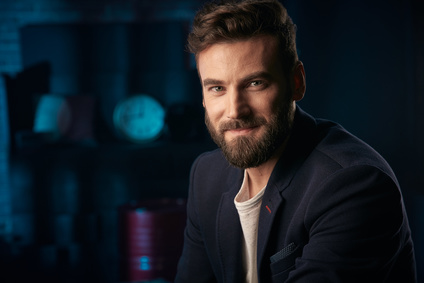 EXPERIENCE
COMPETENCES
FORMATION
QUALITES
Auxiliaire Ambulancier spécialisé en Pédiatrie
Auxiliaire Ambulancier
Ambulances Saint-Louis, Paris — 2019-2023
Ambulances du Nord, Lille — 2017-2019
Transport et prise en charge des enfants lors des interventions urgentes et des transferts inter-hospitaliers.
Collaboration étroite avec les équipes médicales pour assurer une prise en charge adaptée à chaque patient.
Maintenance régulière du matériel médical et vérification des équipements à bord.
Formation continue des nouveaux arrivants et des stagiaires sur les spécificités du transport pédiatrique.
Participation active aux sessions de simulation pour parfaire les techniques d'intervention.
Assuré le transport sécurisé des patients vers les établissements de santé ou à domicile.
Veillé au confort et à la sécurité des patients pendant le trajet.
Entretien quotidien des ambulances et du matériel à bord.
Coordination avec le SAMU et les centres hospitaliers pour garantir une prise en charge rapide et efficace.
Formation régulière sur les protocoles d'urgence et les premiers soins.
Mathieu LEFEVRE
Auxiliaire Ambulancier - Spécialisé en Urgences Pédiatriques | 5 ans d'expérience
PROFIL
LANGUES
Français - Langue maternelle
Anglais - Niveau B1
Auxiliaire ambulancier spécialisé dans les urgences pédiatriques avec 5 ans d'expérience dans le transport sanitaire. Expert dans la prise en charge des enfants lors des interventions urgentes, j'allie savoir-faire technique et qualités humaines pour garantir la sécurité et le bien-être des patients.
Maîtrise des techniques de premiers soins et de réanimation.
Connaissance approfondie des protocoles d'urgence pédiatrique.
Capacité à travailler en collaboration avec des équipes médicales.
Gestion du stress et prise de décisions rapides en situations d'urgence.
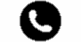 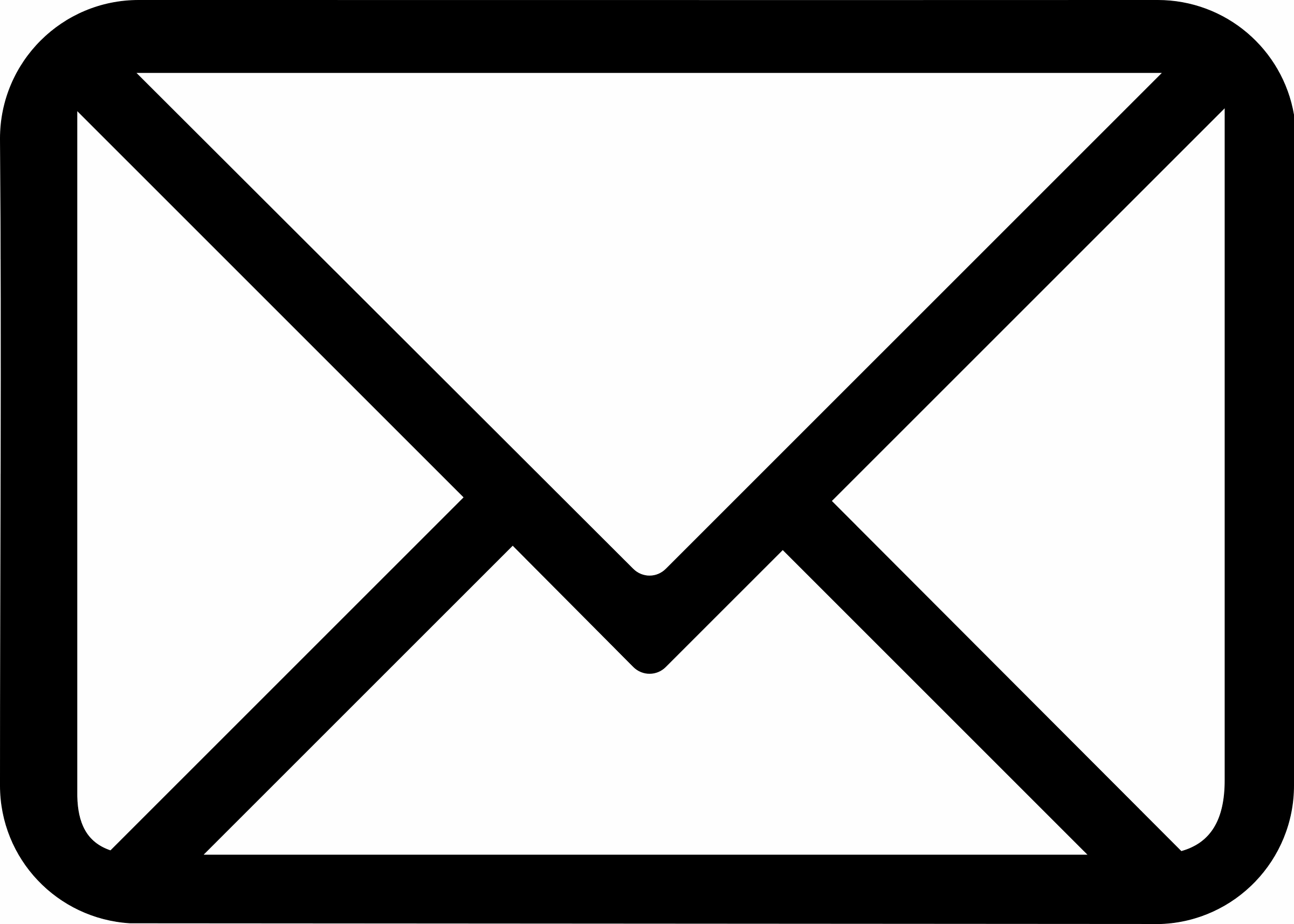 Sens de l'écoute et grande empathie.
Calme et réactif dans les situations de crise.
Esprit d'équipe développé et solide sens des responsabilités.
Attention minutieuse aux détails et aux besoins des patients.
CONTACT
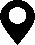 (0033) 1 02 03 04 05
monemail@mail.com
20 rue de la Réussite75012 Paris
Diplôme d'Auxiliaire Ambulancier, École Nationale des Ambulanciers, Paris — 2017
Formation Spécialisée en Urgences Pédiatriques, Institut de Formation Sanitaire, Lille — 2018
[Speaker Notes: Fonts:
Header – Roboto Condensed Bold
Sub headings – Georgia Bold
Text - Georgia]
Cher(e) Candidat(e)

Merci d'avoir téléchargé ce modèle sur notre site. Nous espérons qu'il vous aidera à mettre en valeur votre CV.

---------------------------------------------------------------------------------------

Besoin de conseils pour rédiger votre CV ou vous préparer pour l’entretien d’embauche ? Consultez nos articles :

- Le titre du CV : guide pratique + 30 exemples
- Comment mettre en valeur son expérience professionnelle ?
- Rédiger une accroche de CV percutante + 9 exemples
- Les 7 points clés d'un CV réussi
- Personnalisez votre CV avec des icônes gratuites
- Bien préparer son entretien 

Nous proposons également plusieurs centaines d'exemples de lettres de motivation classées par métier et des modèles pour les mettre en forme.

- 1200 exemples de lettres de motivation 
- Les modèles de courrier
- Tous nos conseils pour rédiger une lettre efficace 


Nous vous souhaitons bonne chance dans vos recherches et vos entretiens  


Enfin, rappelez-vous qu'une bonne candidature est une candidature personnalisée ! Prenez donc le temps de la rédiger avec soin car elle décrit votre parcours professionnel et votre personnalité. 








----------------
Copyright : Les contenus diffusés sur notre site (modèles de CV, modèles de lettre, articles ...) sont la propriété de creeruncv.com. Leur utilisation est limitée à un usage strictement personnel. Il est interdit de les diffuser ou redistribuer sans notre accord. Contenus déposés dans 180 pays devant huissier. Reproduction strictement interdite, même partielle. Limité à un usage strictement personnel. Disclaimer : Les modèles disponibles sur notre site fournis "en l'état" et sans garantie.

Créeruncv.com est un site gratuit.